Copy and paste these symbols onto the slides as needed.
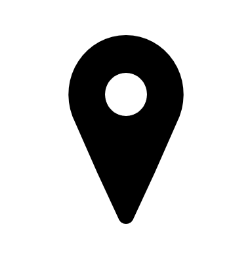 

Known as “the lady with the lamp,” Nightingale cared for wounded soldiers and established a nursing school.
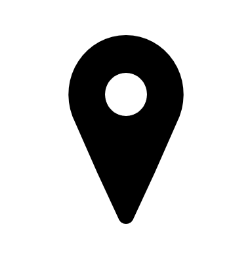 

England
Florence Nightingale
1820-1910
A man of outstanding faith, Muller cared for and educated over 10,000 orphans, dependent on unsolicited donations and answered prayer.
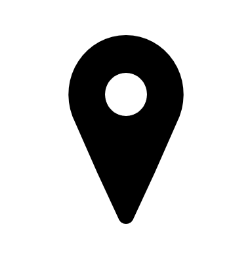 

England
George Muller
1805-1898
Once a captain of slave ships, Newton was converted and became a hymn writer and an abolitionist.
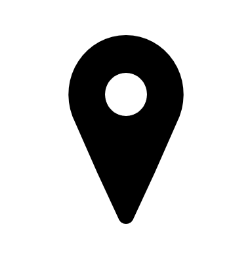 

England
John Newton
1725-1807
A gifted linguist who wanted even the poor to be able to read Scripture, Tyndale translated much of the Bible into English.
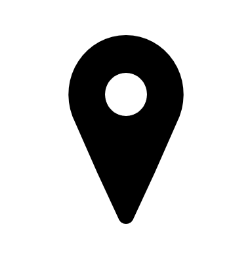 

England
William Tyndale
1494-1536
[Speaker Notes: Yes, England is right]
A Polish social worker and humanitarian, Sendler rescued many Jewish children during World War II.
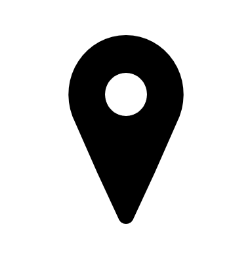 

Poland
Irena Sendler
1910-2008
Imprisoned and tortured in Communist Romania, Wurmbrand later wrote to raise awareness of present-day persecution of Christians.
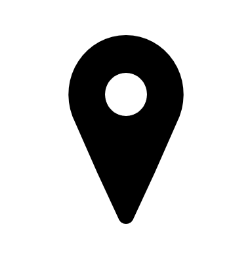 

Romania
Richard Wurmbrand
1909-2001
Arrested for hiding Jews from the Nazis, Ten Boom survived the concentration captors and forgave her captors, becoming a speaker and writer.
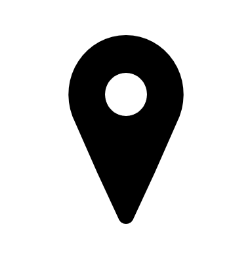 

Netherlands
Corrie Ten Boom
1892-1983